MALUCH+ 2022-2029
ZAŁOŻENIA
NOWEGO PROGRAMU
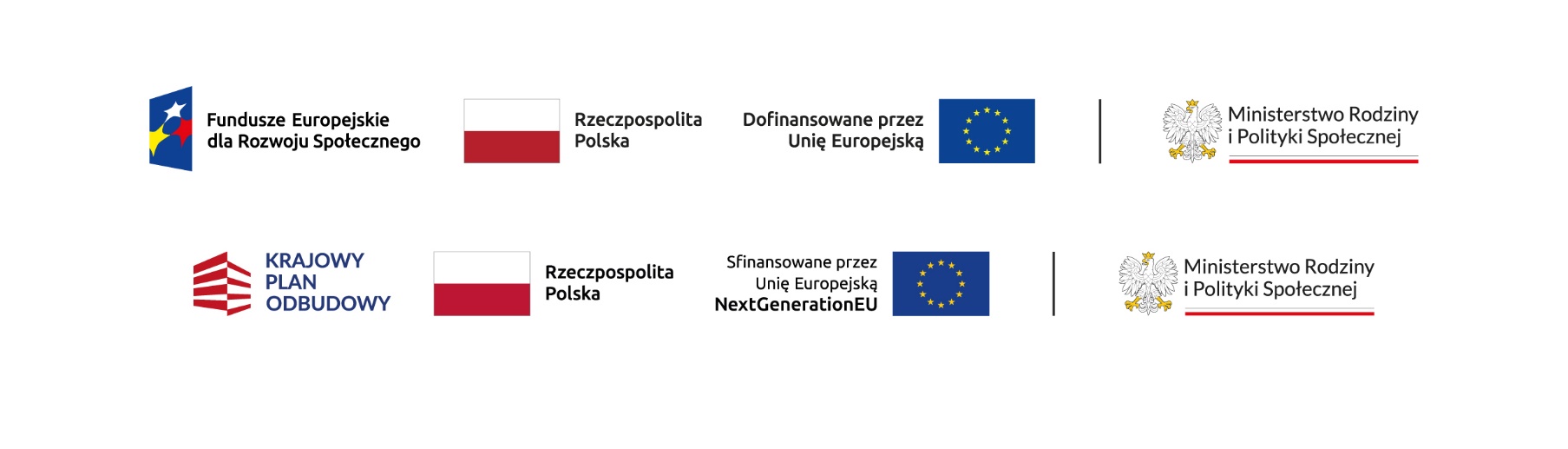 [Speaker Notes: Te informacje mogą wymagać użycia więcej niż jednego slajdu]
INSTRUMENTY WSPARCIA W OBSZARZE OPIEKI NAD DZIEĆMI DO LAT 3
[Speaker Notes: Te informacje mogą wymagać użycia więcej niż jednego slajdu]
MIEJSCA OPIEKI NAD DZIEĆMI DO LAT 3 
W WOJEWÓDZTWIE MAŁOPOLSKIM
[Speaker Notes: Te informacje mogą wymagać użycia więcej niż jednego slajdu]
MIEJSCA OPIEKI NAD DZIEĆMI DO LAT 3 
ZAPEWNIANE PRZEZ GMINY w ramach Maluch +
50 GMIN
2 335 miejsc w 98 instytucjach gminnych
[Speaker Notes: Te informacje mogą wymagać użycia więcej niż jednego slajdu]
MIEJSCA OPIEKI NAD DZIEĆMI DO LAT 3 
ZAPEWNIANE PRZEZ GMINY w ramach Maluch+
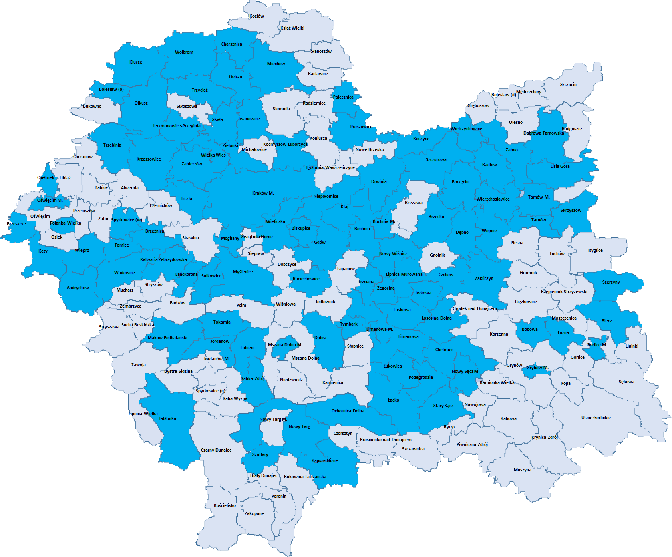 97 GMIN
7 490 miejsc w 324 instytucjach prywatnych 
i gminnych
[Speaker Notes: Te informacje mogą wymagać użycia więcej niż jednego slajdu]
POTRZEBY I BIAŁE PLAMY
W 58 gminach - które zamieszkuje 16,5 tysiąca dzieci do 3 roku życia 
(16% dzieci w województwie) - nie funkcjonują miejsca opieki.

W 124 gminach - które zamieszkuje 86,1 tys. dzieci do 3 roku życia 
(84% dzieci w województwie) – miejsce w instytucji opieki znajduje tylko co 4 dziecko
[Speaker Notes: Te informacje mogą wymagać użycia więcej niż jednego slajdu]
PODSTAWA PRAWNA
art. 62 ustawy z 4 lutego 2011 r. o opiece nad dziećmi do lat 3 
(Dz. U. z 2022 r. poz. 1324 z późn. zm.)

Zgodnie z art. 62 ust. 1 ustawy, minister właściwy do spraw rodziny może opracowywać resortowe oraz rządowe programy rozwoju instytucji opieki nad dziećmi w wieku do lat 3 oraz finansowo wspiera te programy. Opracowanie i realizacja programów odbywa się we współpracy z wojewodą.
[Speaker Notes: Te informacje mogą wymagać użycia więcej niż jednego slajdu]
PODZIAŁ ŚRODKÓW: 3 ETAPY 1 NABÓR
[Speaker Notes: Te informacje mogą wymagać użycia więcej niż jednego slajdu]
PRZYZNANE ŚRODKI
Na realizację Programu każdej gminie przyznano środki na utworzenie miejsc opieki.
Są to środki zagwarantowane – potwierdzeniem chęci skorzystania z nich jest złożenie wniosku.

Wysokość środków przyznanych została ustalona z wykorzystaniem algorytmu.
Gminom województwa małopolskiego wg. podziału algorytmem przyznano łącznie 
542 342 881,80 zł
w tym na:
tworzenie miejsc 237 742 038,00 zł
funkcjonowanie miejsc 304 600 843,80 zł

Podmioty inne niż gminy mogą otrzymać środki z puli środków zagwarantowanych z których zrezygnowały gminy.
[Speaker Notes: Te informacje mogą wymagać użycia więcej niż jednego slajdu]
SKŁADANIE WNIOSKÓW
GMINY - za pomocą formularza w Module 2 systemu teleinformatycznego Rejestr Żłobków
POWIATY, WOJEWÓDZTWO - za pomocą formularza na Portalu Informacyjno – Usługowym Emp@tia

w terminie 4 tygodni od dnia ogłoszenia Programu, tj. od 19 stycznia 2023 r. do 19 lutego 2023.

Jeden wniosek:
na wszystkie tworzone miejsca opieki w ramach jednego województwa 
środki z KPO / FERS / budżetu państwa (VAT do KPO)
na tworzenie i funkcjonowanie miejsc opieki (obowiązkowe funkcjonowanie przez 3 lata)
wydatki majątkowe i bieżące
na większą liczbę miejsc niż wynika z algorytmu – większą kwotę przy zachowaniu kwot jednostkowych dla poszczególnych źródeł
na zmienione źródło finansowania (z FERS na KPO)

Dokumentem pozwalającym na udział w Programie jest wypełniony zgodnie 
z opisem rubryk wniosek i złożony w wymaganym terminie przez osobę uprawnioną do reprezentowania JST.
[Speaker Notes: Te informacje mogą wymagać użycia więcej niż jednego slajdu]
CELE PROGRAMU
Realizacja przewidzianego w KPO (Krajowy Plan Odbudowy i Zwiększenia Odporności), w ramach inwestycji A4.2.1. pn. Wsparcie programów dofinansowania miejsc opieki nad dziećmi 0-3 lat w ramach MALUCH+ wskaźnika (A61G) Tworzenie nowych miejsc w placówkach opiekuńczych (żłobki, kluby dziecięce) dla dzieci do 3 roku życia. 

Realizacja działania dotyczącego wsparcia, tworzenia i funkcjonowania miejsc opieki nad dziećmi w wieku do lat 3 określonego w Priorytecie II pn. Opieka nad dziećmi i równowaga między życiem prywatnym i zawodowym w ramach FERS (Program Fundusze Europejskie dla Rozwoju Społecznego 2021-2027).

Osiągnięcie w skali kraju, zwłaszcza na terenach gmin, gdzie nie funkcjonują żadne instytucje opieki, wysokiej jakości, dostępnej terytorialnie i przystępnej cenowo opieki nad dziećmi  w żłobkach, klubach dziecięcych i u dziennych opiekunów, w tym dla dzieci z niepełnosprawnościami i wymagających szczególnej opieki oraz dalsze zbliżanie się do osiągnięcia celu barcelońskiego (objęcie opieką 33% dzieci do lat 3).
[Speaker Notes: Te informacje mogą wymagać użycia więcej niż jednego slajdu]
KORZYŚCI NOWEJ EDYCJI
Zwiększenie budżetu programu 
     dzięki integracji środków europejskich
z Krajowego Planu Odbudowy i Zwiększenia Odporności (KPO)
z  Programu Fundusze Europejskie dla Rozwoju Społecznego 
     2021-2027 (FERS)
ze środków budżetu państwa
powstanie więcej miejsc opieki nad dziećmi do lat 3

Wydłużenie czasu na realizację inwestycji
      gminy do 3 lat, pozostali odbiorcy do 2 lat od ogłoszenia         informacji o przyznaniu dofinansowania

Wprowadzenie wsparcia w utrzymaniu utworzonych miejsc
     dofinansowanie przez 3 lata do utworzonych miejsc
[Speaker Notes: Te informacje mogą wymagać użycia więcej niż jednego slajdu]
KORZYŚCI NOWEJ EDYCJI
Uproszczenie wnioskowania o środki 
przydział środków każdej gminie na podstawie algorytmu
jeden wniosek na  dofinansowanie do tworzenia i utrzymania miejsc
na etapie wniosku gmina nie musi dysponować tytułem prawnym do nieruchomości
na etapie wniosku bez kalkulacji kosztów i opisu zadania 
co daje możliwość przygotowania się do realizacji zadania

Brak wkładu własnego
       Środki z programu mogą pokryć do 100% kosztów zadania 

Uproszczenie rozliczenia środków dla ostatecznego odbiorcy wsparcia
[Speaker Notes: Te informacje mogą wymagać użycia więcej niż jednego slajdu]
ORGANIZACJA OPIEKI W GMINIE
*miejsca będą pozostawały pod nadzorem gminy i będą dostępne dla rodziców na takich warunkach (zasady rekrutacji i wysokość opłat rodziców) jak gdyby były tworzone przez gminy
[Speaker Notes: Te informacje mogą wymagać użycia więcej niż jednego slajdu]
ŹRÓDŁA FINANSOWANIA DLA GMIN
lub
oraz
[Speaker Notes: Te informacje mogą wymagać użycia więcej niż jednego slajdu]
FINANSOWANIE
VAT – PODATEK OD TOWARÓW I USŁUG

KPO
Uzupełniająco do kwoty 35 862 zł na utworzenie 1 miejsca opieki, ostatecznym odbiorcom mogą przysługiwać środki na finansowanie podatku VAT przypadającego na wydatki ponoszone z KPO, które to środki będą pochodzić z budżetu państwa. 
Wysokość dofinansowania może zostać zwiększona o wartość podatku VAT, 
z wyjątkiem przypadków, gdy podmiot posiada prawną możliwość odzyskania tego podatku.

FERS
Dofinansowanie nie będzie uwzględniać wartości podatku VAT, jeśli podmiot posiada prawną możliwość odzyskania tego podatku.
[Speaker Notes: Te informacje mogą wymagać użycia więcej niż jednego slajdu]
FINANSOWANIE
JEDNO MIEJSCE MOŻE BYĆ FINANSOWANE TYLKO Z KPO LUB FERS
Środki z KPO mogą zostać przeznaczone na tworzenie nowych miejsc opieki, pod warunkiem, że na te miejsca nie zostały przeznaczone środki na tworzenie z FERS.
Środki z FERS mogą zostać przeznaczone na tworzenie nowych miejsc opieki, pod warunkiem, że na te miejsca nie zostały przeznaczone środki na tworzenie z KPO.

WNIOSKOWANIE O DOFINANSOWANIE FUNKCJONOWANIA UTWORZONYCH MIEJSC JEST OBOWIĄZKOWE
Ostateczni odbiorcy wsparcia, tworzący ze środków KPO bądź FERS nowe miejsca opieki, są zobowiązani do zapewnienia funkcjonowania tych miejsc przez łącznie 36  miesięcy, przy czym  mają zagwarantowane dofinansowywanie funkcjonowania tychże miejsc przez pierwsze 12 miesięcy, a następnie przez kolejne 24 miesiące (łącznie przez 36 miesięcy) po utworzeniu. Oznacza to, że tworząc miejsca opieki ze środków Programu, obojętnie czy ze środków KPO, czy ze środków FERS, nie można zrezygnować ze środków na dofinansowanie funkcjonowania utworzonych miejsc.
[Speaker Notes: Te informacje mogą wymagać użycia więcej niż jednego slajdu]
Miejsca obsadzone - miejsca, na które zapisano dziecko, tj. podmiot prowadzący instytucję opieki zawarł umowę z rodzicem lub dziecko zostało zapisane do instytucji opieki prowadzonej przez JST zgodnie z procedurami w niej obowiązującymi.
[Speaker Notes: Te informacje mogą wymagać użycia więcej niż jednego slajdu]
ADAPTACJA - dostosowanie budynków lub pomieszczeń do wymogów budowlanych, sanitarno-higienicznych, bezpieczeństwa przeciwpożarowego, organizacja kuchni, szatni
[Speaker Notes: Te informacje mogą wymagać użycia więcej niż jednego slajdu]
Środki na finansowanie podatku VAT przypadającego na wydatki w ramach realizacji zadania finansowanego ze środków KPO będą pochodzić z budżetu państwa.
[Speaker Notes: Te informacje mogą wymagać użycia więcej niż jednego slajdu]
WYMOGI PRAWNE
Ustawa z 4 lutego 2011 r. o opiece nad dziećmi do lat 3 (Dz. U. z 2022 r. poz. 1324 z późn. zm.) określa:
1)  zasady organizowania i funkcjonowania opieki nad dziećmi w wieku do lat 3;
2)  warunki świadczonych usług;
3)  kwalifikacje osób sprawujących opiekę;
4)  zasady finansowania opieki;
5)  nadzór nad warunkami i jakością sprawowanej opieki.

Rozporządzenie Ministra Pracy i Polityki Społecznej w sprawie wymagań lokalowych i sanitarnych jakie musi spełniać lokal, w którym ma być prowadzony żłobek lub klub dziecięcy (Dz.U. z 2019 r. poz. 72)
określa wymogi lokalowe, sanitarne i przeciwpożarowe 
- spełnienie ww. wymogów jest niezbędne do uzyskania 
opinii w zakresie bezpieczeństwa pożarowego lokalu wydawanej przez Państwową Straż Pożarną
decyzji właściwego państwowego inspektora sanitarnego, określającej m.in.  maksymalną liczbę miejsc w żłobku
[Speaker Notes: Te informacje mogą wymagać użycia więcej niż jednego slajdu]
ROZLICZENIE EFEKTU RZECZOWEGO TWORZENIE
Nowoutworzone miejsca opieki muszą spełniać wymogi wynikające z ustawy o opiece nad dziećmi do lat 3 określone dla następujących instytucjonalnych form opieki: 
a) żłobek i klub dziecięcy (rozdział 2 ustawy o opiece nad dziećmi do lat 3), w szczególności warunek dotyczący zapewnienia opieki nad dziećmi do lat 3 do 10 godzin dziennie;
b) dzienny opiekun (rozdział 4 ustawy o opiece nad dziećmi do lat 3).
[Speaker Notes: Te informacje mogą wymagać użycia więcej niż jednego slajdu]
NIEKTÓRE OBOWIĄZKI INFORMACYJNE
w przypadku zadania dofinansowanego ze środków KPO – realizacja obowiązków informacyjno-promocyjnych przewidzianych dla ostatecznego odbiorcy wsparcia  w Strategii Promocji i Informacji Krajowego Planu Odbudowy i Zwiększenia Odporności, dostępnej na stronie: https://www.gov.pl/web/planodbudowy/strategia-promocji-i-informacji-kpo
w przypadku zadania dofinansowanego ze środków FERS -  umieszczenie w miejscu realizacji zadania tablicy informacyjnej, zgodnie z zasadami wskazanymi na stronie: https://www.funduszeeuropejskie.gov.pl/strony/o-funduszach/fundusze-2021-2027/prawo-i-dokumenty/zasady-komunikacji-fe/
 zamieszczenie w miejscu realizacji zadania, tablicy informacyjnej, dotyczącej uczestniczenia w Programie - zgodnej ze wzorem przygotowanym przez Ministra stanowiącym załącznik nr 2 do Programu
umieszczanie odpowiedniego ciągu logotypów i informacji o współfinansowaniu zadania ze środków KPO i EFS+ w dokumentach informacyjnych oraz umowach
[Speaker Notes: Te informacje mogą wymagać użycia więcej niż jednego slajdu]
NIEKTÓRE INNE OBOWIĄZKI
zapewnienie dostępu do wsparcia bez jakiekolwiek dyskryminacji ze względu na przesłanki określone w art. 9 Rozporządzenia ogólnego, czyli płeć, rasę, lub pochodzenie etniczne, religię lub światopogląd, niepełnosprawność, wiek lub orientację seksualną,
stosowanie niestereotypowego przekazu w materiałach informacyjnych, zgodnie ze standardem informacyjno-promocyjnym,  stanowiącym część załącznika nr  2 do Wytycznych dotyczących realizacji zasad równościowych w ramach funduszy unijnych na lata 2021– 2027 – w przypadku podejmowania takich działań,
stosowanie standardu architektonicznego stanowiącego część załącznika nr  2 do Wytycznych dotyczących realizacji zasad równościowych w ramach funduszy unijnych na lata 2021–2027 – w przypadku budowy lub adaptacji budynków lub pomieszczeń, w których świadczona będzie usługa,
[Speaker Notes: Te informacje mogą wymagać użycia więcej niż jednego slajdu]
[Speaker Notes: Te informacje mogą wymagać użycia więcej niż jednego slajdu]
KOSZTY KWALIFIKOWALNE
[Speaker Notes: Te informacje mogą wymagać użycia więcej niż jednego slajdu]
PRAWO KONTROLI
Zadania dofinansowane ze środków KPO podlegają kontroli zgodnie z wytycznymi w zakresie kontroli w ramach planu rozwojowego współfinansowanego ze środków Instrumentu na rzecz Odbudowy i Zwiększenia Odporności m.in. z użyciem systemu informatycznego Arachne. System Arachne kalkuluje ryzyko wystąpienia ewentualnych nadużyć finansowych, korupcji, podwójnego finansowania.

Zadania dofinansowane ze środków FERS podlegają kontroli zgodnie z zapisami umowy zawartej z ostatecznym odbiorcą.

Wojewoda w celu weryfikacji spełniania przez ostatecznego odbiorcę wsparcia warunków umowy ws. przekazania dofinansowania na zadanie polegające na tworzeniu miejsc opieki, w tym terminowości realizacji zadania, raz na kwartał dokonuje monitoringu jego realizacji na podstawie  przekazanych przez ostatecznego odbiorcę wsparcia dowodów księgowych lub kontroli zadania na miejscu bądź w inny sposób określony w ww. umowie ws. przekazania dofinansowania.
[Speaker Notes: Te informacje mogą wymagać użycia więcej niż jednego slajdu]
WARUNKI ZAWARCIA UMOWY
Dokumentacja niezbędna do zawarcia umowy:

opis realizacji zadania zawierający harmonogram i opis zadania (wzór wojewody)
kalkulacja kosztów (wzór wojewody)
dokumenty poświadczające własność gruntu/ budynku / lokalu 
akt notarialny potwierdzający własność gruntu / wypis z rejestru gruntów / odpis zwykły z księgi wieczystej w przypadku planowanej budowy budynku lub w przypadku dostosowania otoczenia instytucji opieki niezbędnego do jej prowadzenia lub 
umowa przedwstępna kupna gruntu / budynku / lokalu w przypadku planowanego zakupu gruntu / budynku / lokalu  lub 
dokument potwierdzający tytuł prawny do lokalu, w którym będzie prowadzony żłobek, klub dziecięcy lub będzie sprawowana opieka przez dziennego opiekuna (tytułem prawnym do lokalu jest m.in. akt notarialny potwierdzający własność lokalu, umowa najmu ze wskazanymi warunkami i okresem najmu, umowa dzierżawy)

jest składana jest dopiero przed zawarciem umowy. 
Gmina ma czas na jej przygotowanie.
[Speaker Notes: Te informacje mogą wymagać użycia więcej niż jednego slajdu]
Dziękuję za uwagę
[Speaker Notes: Te informacje mogą wymagać użycia więcej niż jednego slajdu]